LOGO
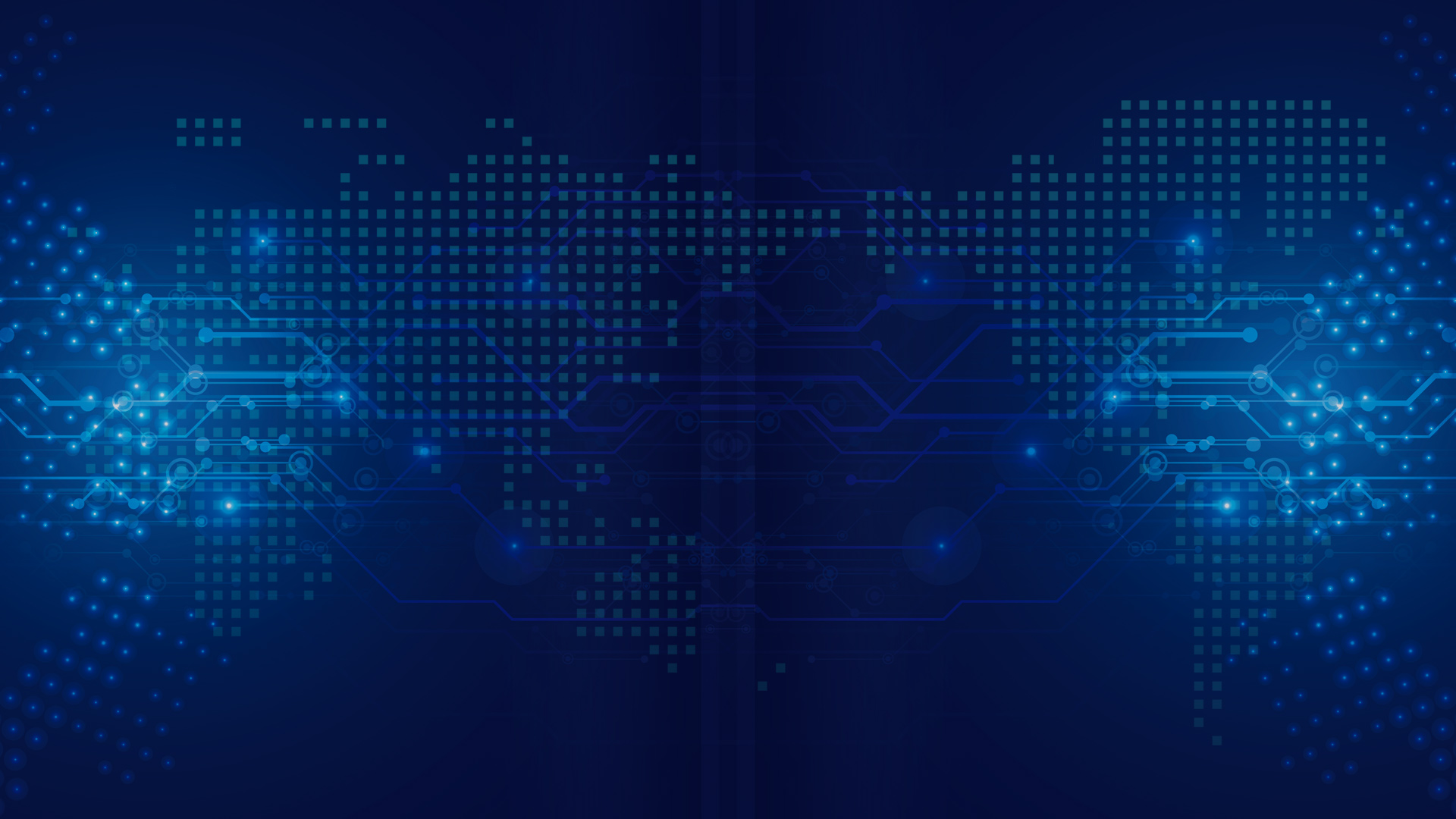 2
X
X
0
FREE PPT TEMPLATES
Insert the Subtitle of Your Presentation
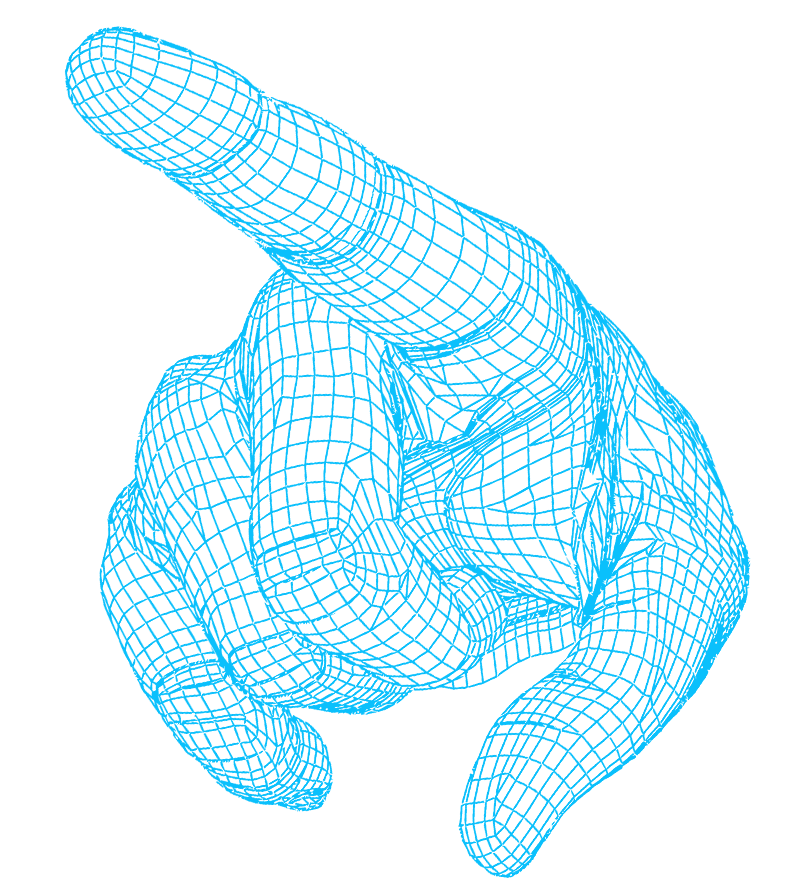 freeppt7.com
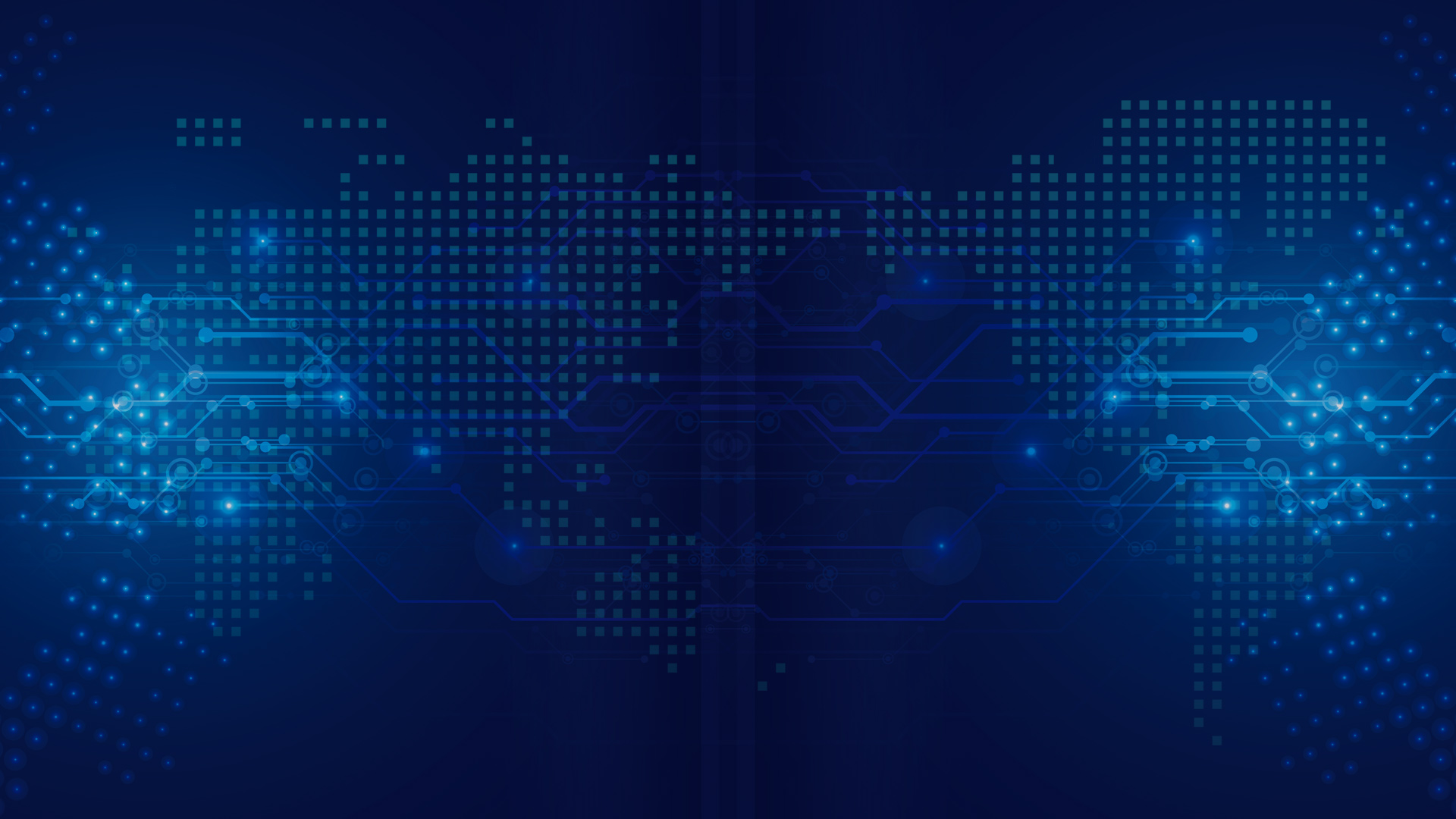 1
2
3
4
Add title text here
Add title text here
Add title text here
Add title text here
CONTENTS
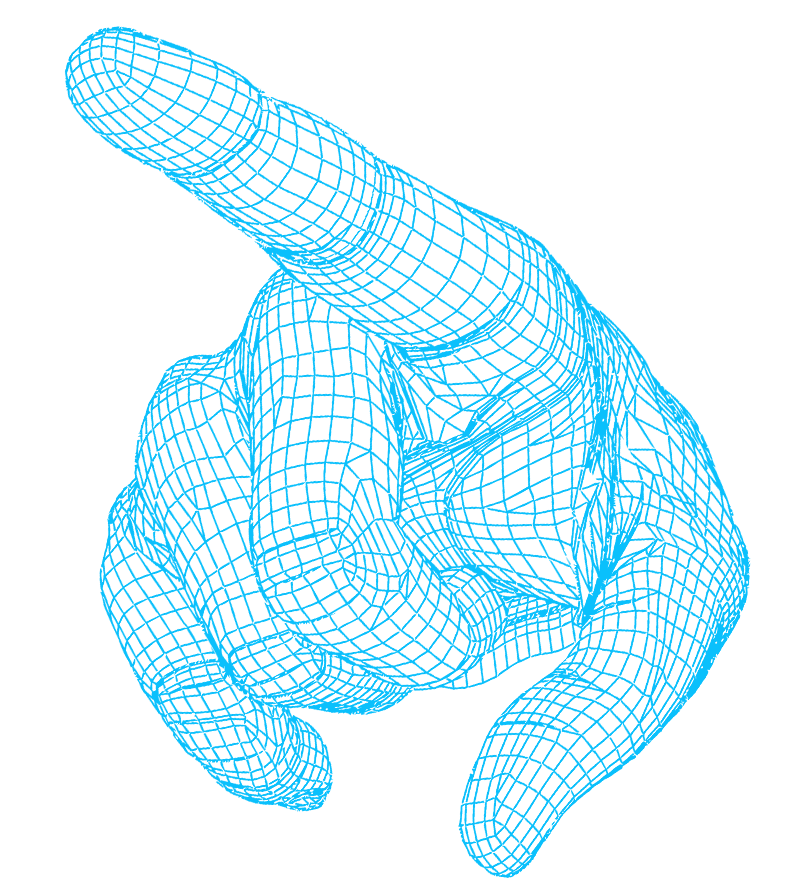 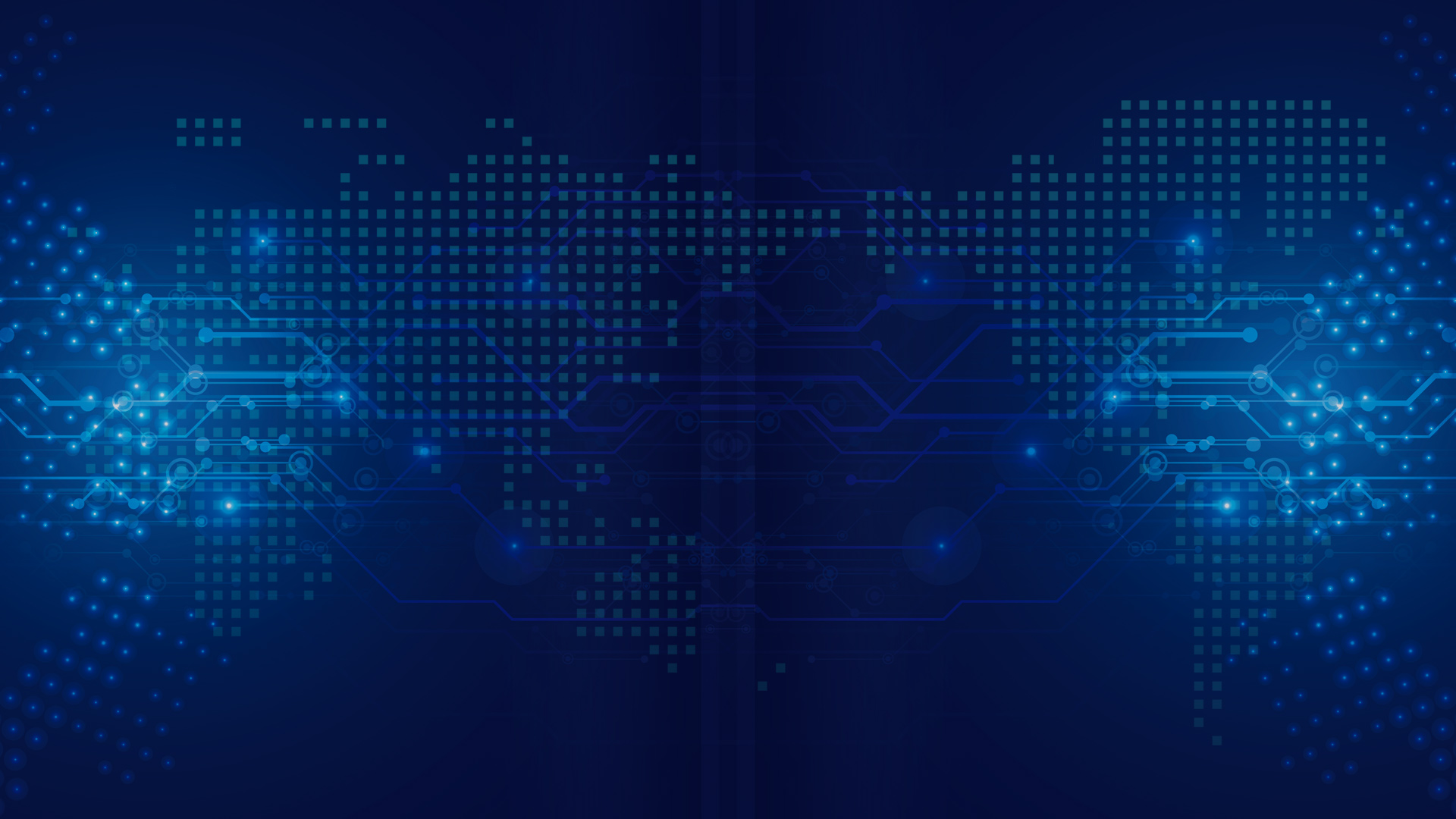 01
Add title text
Fill in the description
Fill in the description
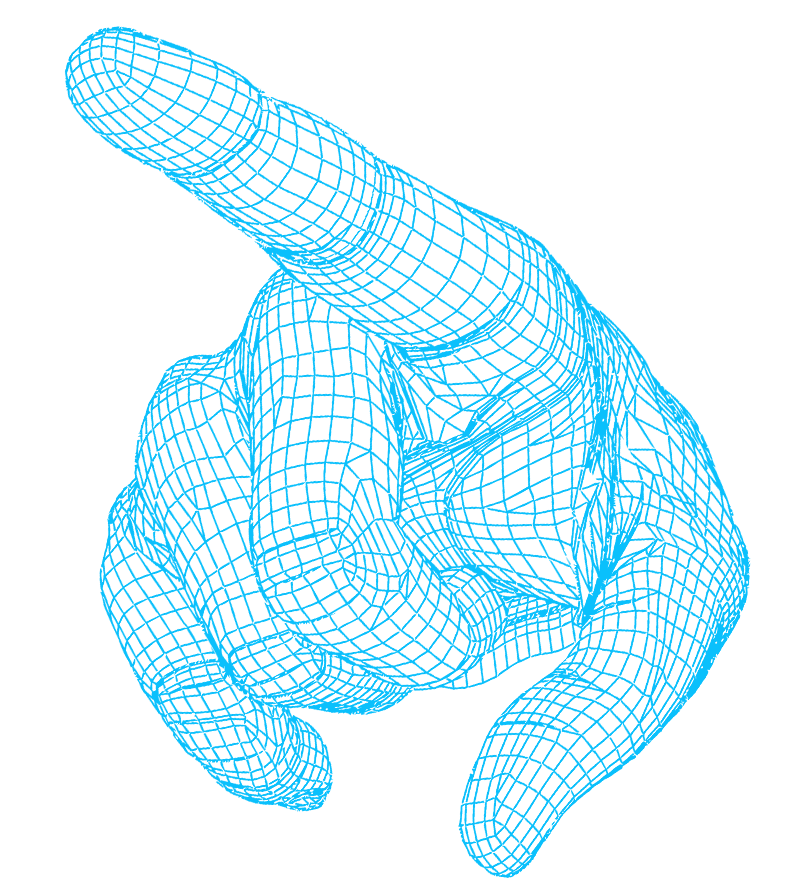 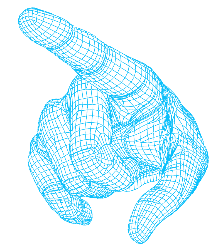 Add title text
CLICK TO ADD CAPTION TEXT
Add title text
Click here to add content, content to match the title.
Add title text
Click here to add content, content to match the title.
1
Add title text
Click here to add content, content to match the title.
2
Add title text
Click here to add content, content to match the title.
3
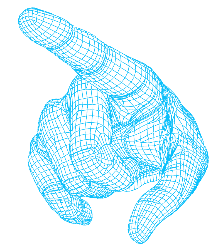 Add title text
CLICK TO ADD CAPTION TEXT
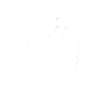 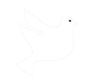 TEXT HERE
Set Goals
Click here to add content, content to match the title.
Use ATM
Click here to add content, content to match the title.
Plan Withdrawals
Click here to add content, content to match the title.
Be Smart
Click here to add content, content to match the title.
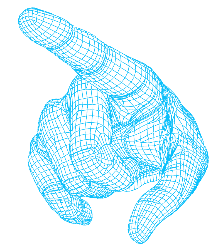 Add title text
CLICK TO ADD CAPTION TEXT
Add title text
Click here to add content, content to match the title.
Add title text
Add title text
Click here to add content, content to match the title.
Click here to add content, content to match the title.
Add title text
Click here to add content, content to match the title.
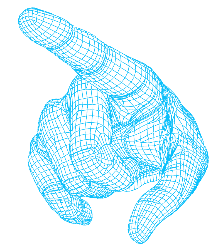 Add title text
CLICK TO ADD CAPTION TEXT
Add title text
60%
Click here to add content, content to match the title.
keyword 1
80%
40%
keyword 1
65%
70%
keyword 1
75%
Click here to add content, content to match the title.
keyword
keyword
56%
keyword 1
95%
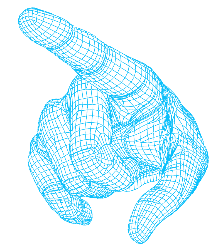 Add title text
CLICK TO ADD CAPTION TEXT
TEXT HERE
TEXT HERE
TEXT HERE
TEXT HERE
It looks even better with you using this text. Whoever evaluates your text cannot evaluate the way you write.
It looks even better with you using this text. Whoever evaluates your text cannot evaluate the way you write.
It looks even better with you using this text. Whoever evaluates your text cannot evaluate the way you write.
It looks even better with you using this text. Whoever evaluates your text cannot evaluate the way you write.
行业PPT模板http://www.1ppt.com/hangye/
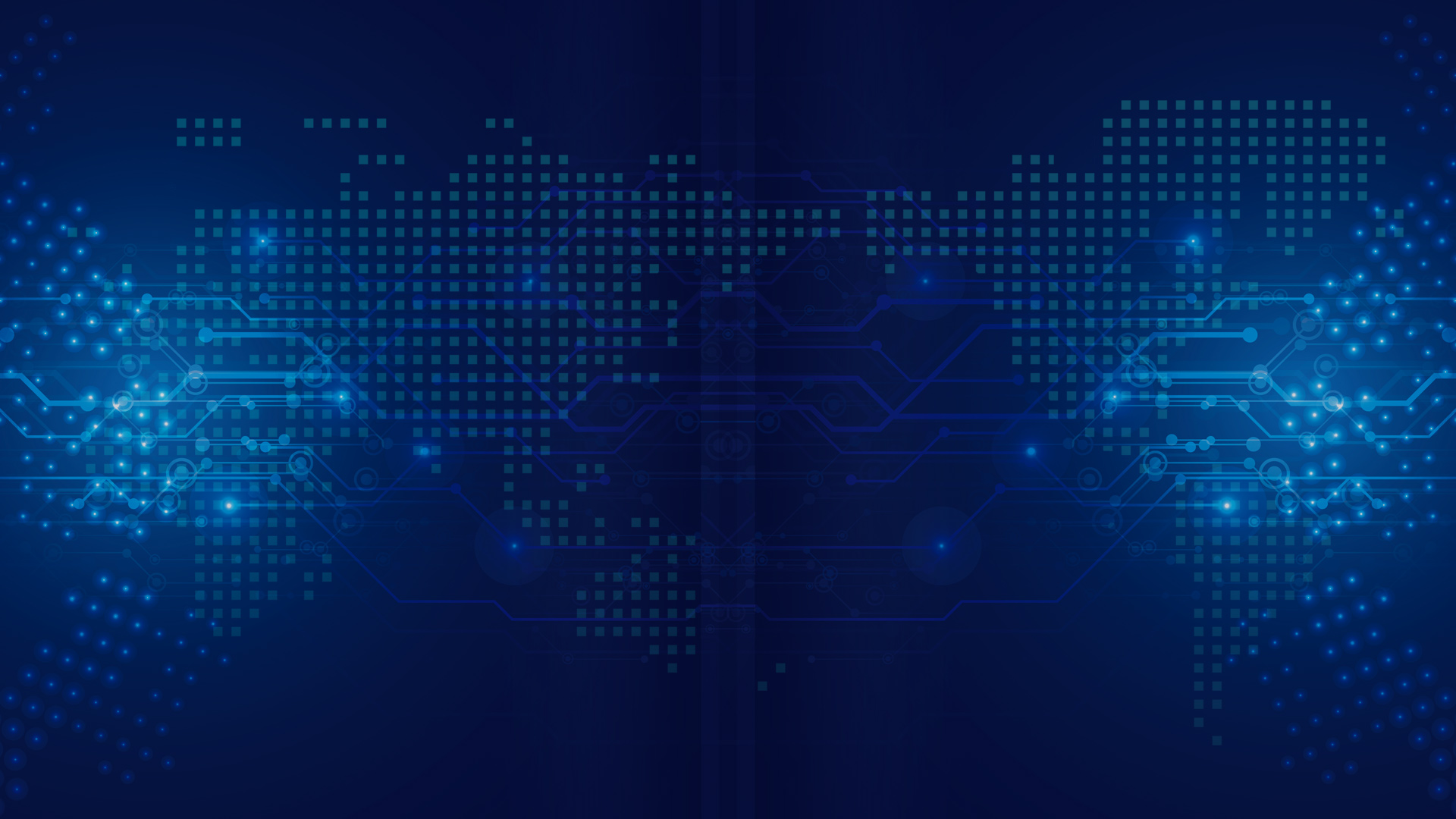 02
Add title text
Fill in the description
Fill in the description
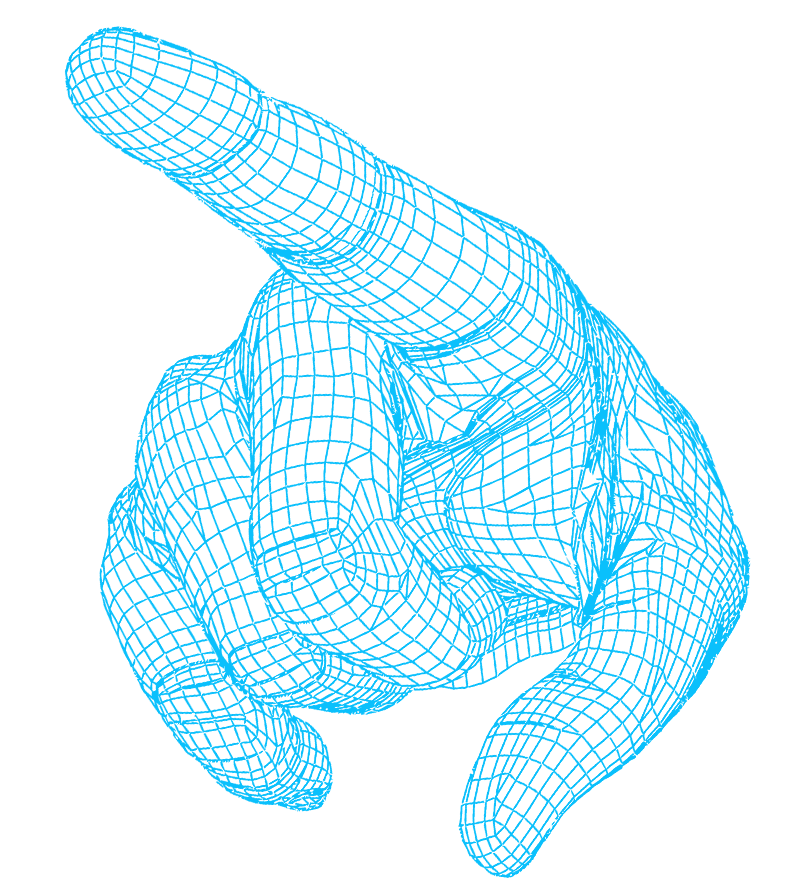 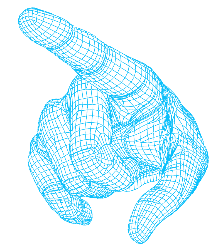 Add title text
CLICK TO ADD CAPTION TEXT
MORE  THEN  TEMPLATE
Click here to add  you to the  center
of the  narrative thought
MORE  THEN  TEMPLATE
Click here to add  you to the  center
of the  narrative thought
01
03
02
04
MORE  THEN  TEMPLATE
Click here to add  you to the  center
of the  narrative thought
MORE  THEN  TEMPLATE
Click here to add  you to the  center
of the  narrative thought
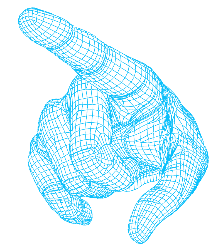 Add title text
CLICK TO ADD CAPTION TEXT
Add title text
Click here to add text content, such as keywords, some brief introductions, etc.
Add title text
Click here to add text content, such as keywords, some brief introductions, etc.
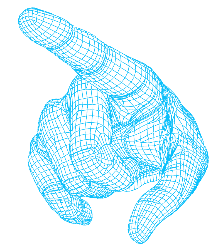 Add title text
CLICK TO ADD CAPTION TEXT
82%
12.3W
529
Click here to add  you to the 
center of the  narrative thought
Click here to add   you to the 
center of the narrative thought

Click here to add  you to the 
center of the  narrative thought
Click here to add   you to the 
center of the narrative thought
Click here to add  you to the 
center of the  narrative thought
Click here to add   you to the 
center of the narrative thought

Click here to add  you to the 
center of the  narrative thought
Click here to add   you to the 
center of the narrative thought
Click here to add  you to the 
center of the  narrative thought
Click here to add   you to the 
center of the narrative thought

Click here to add  you to the 
center of the  narrative thought
Click here to add   you to the 
center of the narrative thought
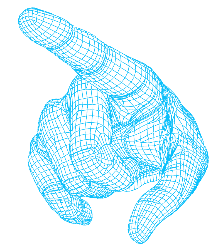 Add title text
CLICK TO ADD CAPTION TEXT
Add title text
Add title text
Fill in the description
Fill in the description
Fill in the description
Fill in the description
Fill in the description
Fill in the description
Fill in the description
Fill in the description
01
02
Add title text
Add title text
03
04
Fill in the description
Fill in the description
Fill in the description
Fill in the description
Fill in the description
Fill in the description
Fill in the description
Fill in the description
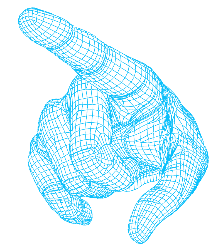 Add title text
CLICK TO ADD CAPTION TEXT
Basic
Click here to add content, content to match the title.
Semi-Pro
Click here to add content, content to match the title.
Professional
Click here to add content, content to match the title.
Add title text
Add title text
Add title text
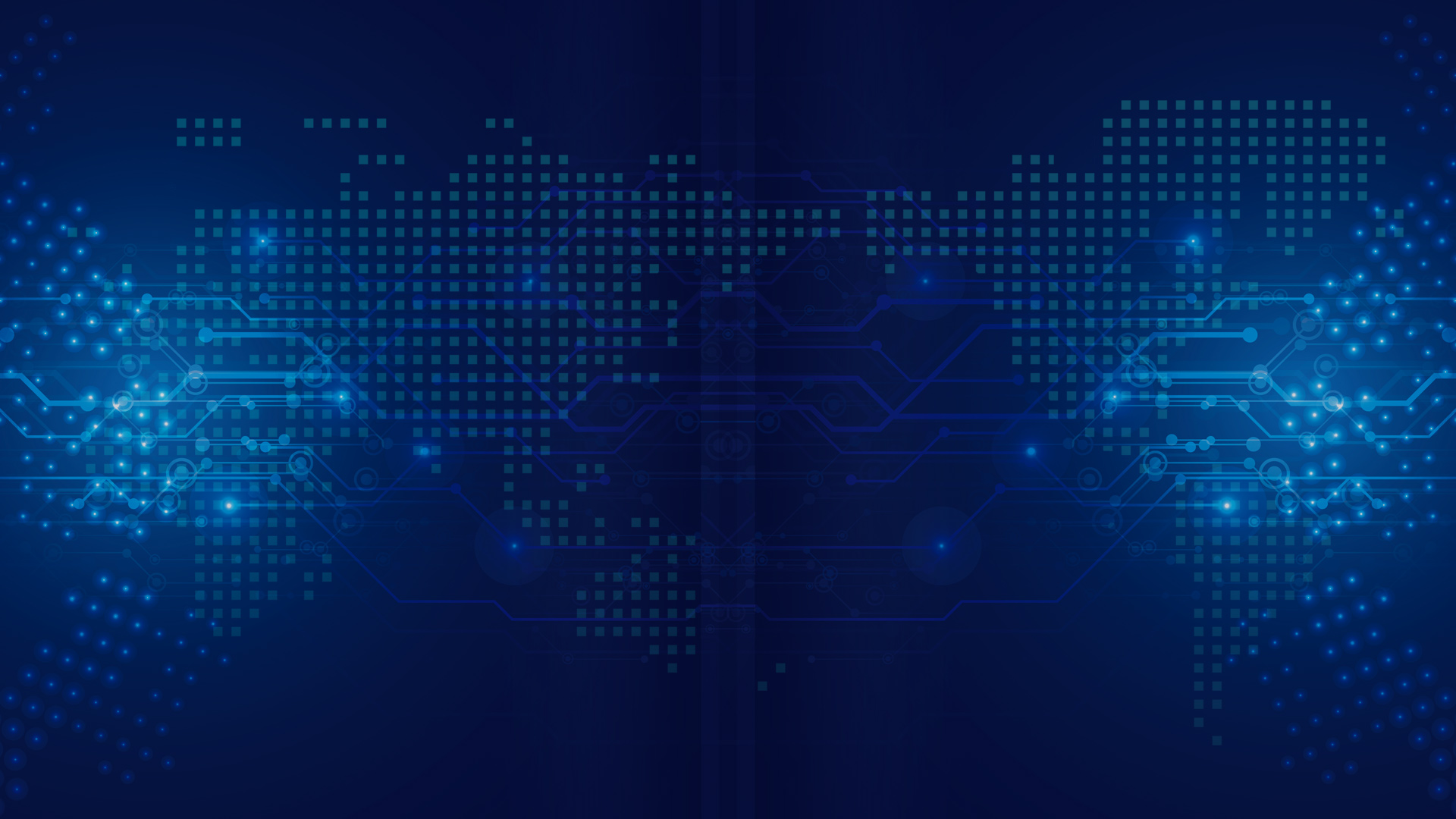 03
Add title text
Fill in the description
Fill in the description
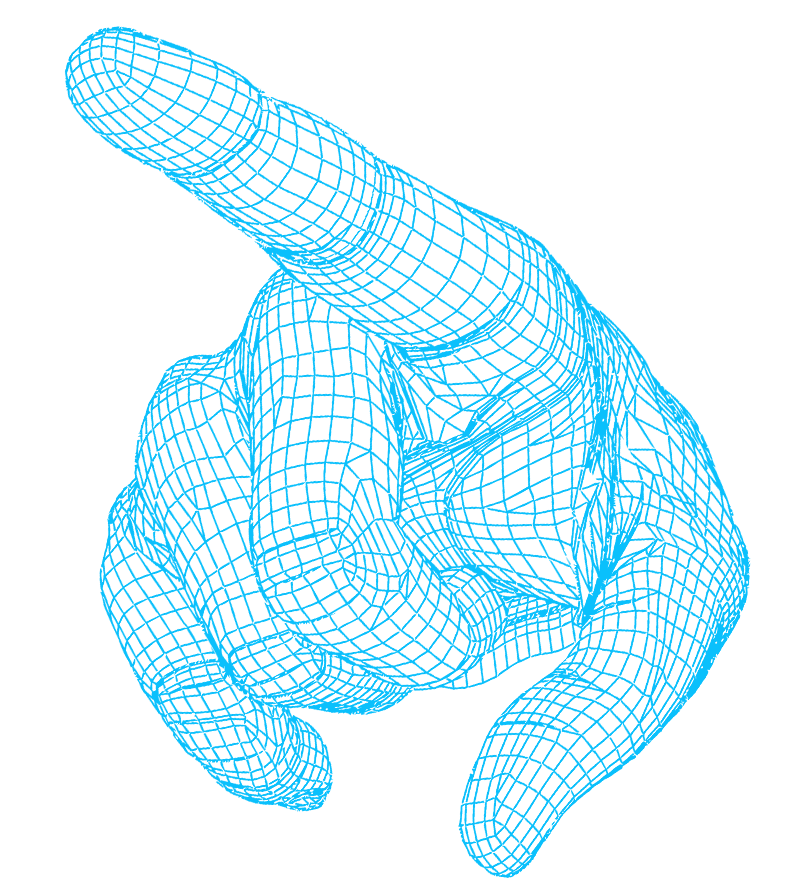 TITLE 1
TITLE 2
TITLE 3
TITLE 4
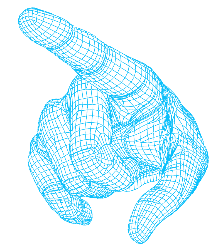 Add title text
CLICK TO ADD CAPTION TEXT
Click here to add content, content to match the title.
S
W
Click here to add content, content to match the title.
Click here to add content, content to match the title.
O
T
Click here to add content, content to match the title.
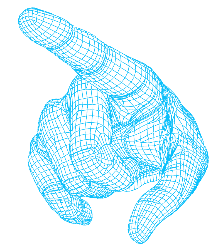 Add title text
CLICK TO ADD CAPTION TEXT
SUMMARY
We have many PowerPoint templates that has been specifically designed to help anyone that is stepping into the world of PowerPoint for the very first time.
SUMMARY
We have many PowerPoint templates that has been specifically designed to help anyone that is stepping into the world of PowerPoint for the very first time.
SUMMARY
We have many PowerPoint templates that has been specifically designed to help anyone that is stepping into the world of PowerPoint for the very first time.
SUMMARY
We have many PowerPoint templates that has been specifically designed to help anyone that is stepping into the world of PowerPoint for the very first time.
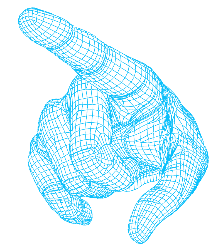 Add title text
CLICK TO ADD CAPTION TEXT
OPTION 01
We have many PowerPoint templates that has been specifically designed.
OPTION 02
We have many PowerPoint templates that has been specifically designed.
OPTION 03
We have many PowerPoint templates that has been specifically designed.
OPTION 05
We have many PowerPoint templates that has been specifically designed.
OPTION 04
We have many PowerPoint templates that has been specifically designed.
OPTION 06
We have many PowerPoint templates that has been specifically designed.
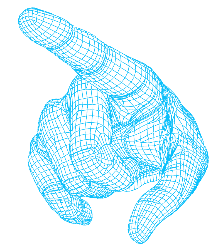 Add title text
CLICK TO ADD CAPTION TEXT
Click here to add content, content to match the title.
Click here to add content, content to match the title.
Click here to add content, content to match the title.
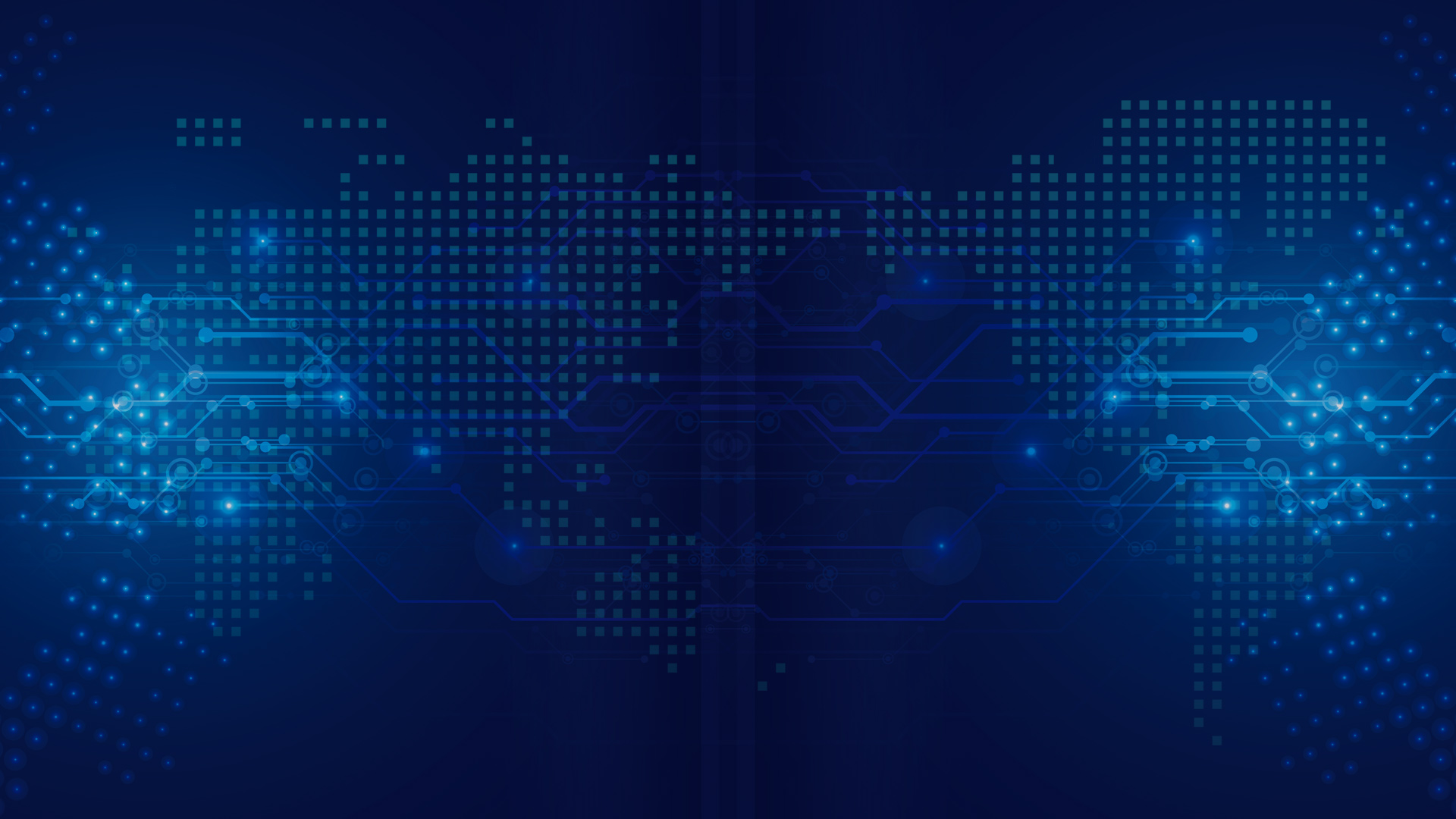 04
Add title text
Fill in the description
Fill in the description
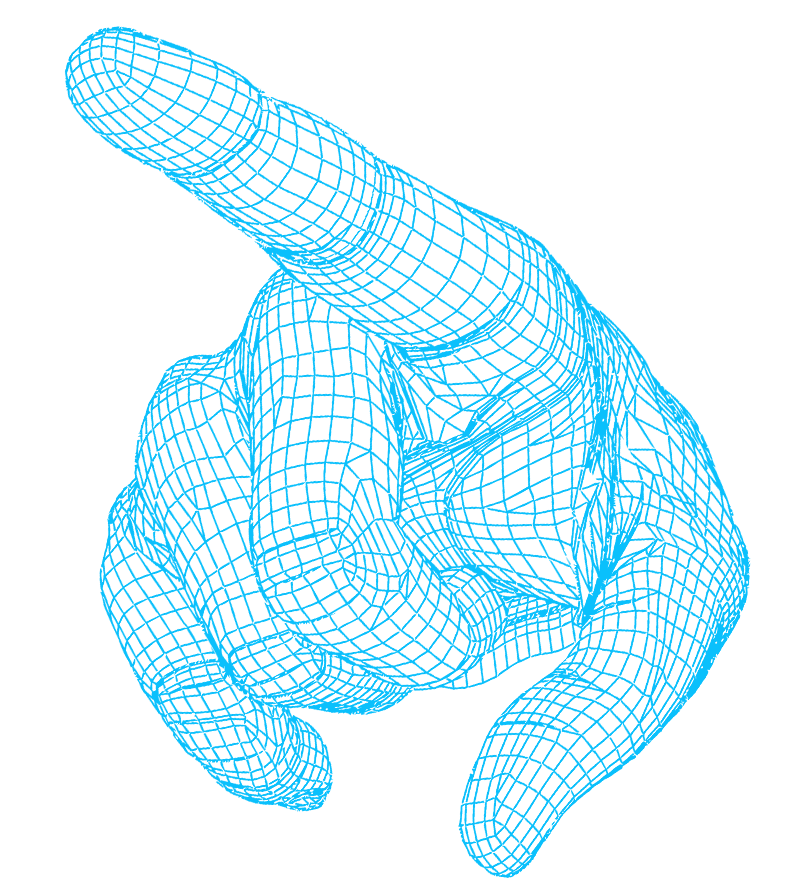 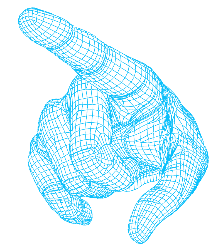 Add title text
CLICK TO ADD CAPTION TEXT
MORE  THAN  TEMPLATE
Click here to add  you to the 
Center of the  narrative thought
Add title text
Add title text
MORE  THAN  TEMPLATE
Click here to add  you to the 
Center of the  narrative thought
Add title text
MORE  THAN  TEMPLATE
Click here to add  you to the 
Center of the  narrative thought
Add title text
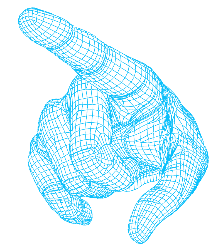 Add title text
CLICK TO ADD CAPTION TEXT
4
3
Add title text
Add title text
Add title text
Add title text
Click here to add content, content to match the title.
Click here to add content, content to match the title.
2
1
Click here to add text content, such as keywords, some brief introductions, etc.
Click here to add text content, such as keywords, some brief introductions, etc.
Add title text
Add title text
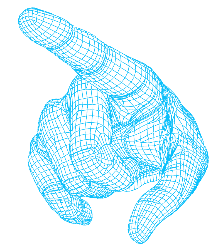 Add title text
CLICK TO ADD CAPTION TEXT
1
Add title text
Click here to add text content, such as keywords, some brief introductions, etc.
2
Add title text
Click here to add text content, such as keywords, some brief introductions, etc.
3
Add title text
Click here to add text content, such as keywords, some brief introductions, etc.
LOGO
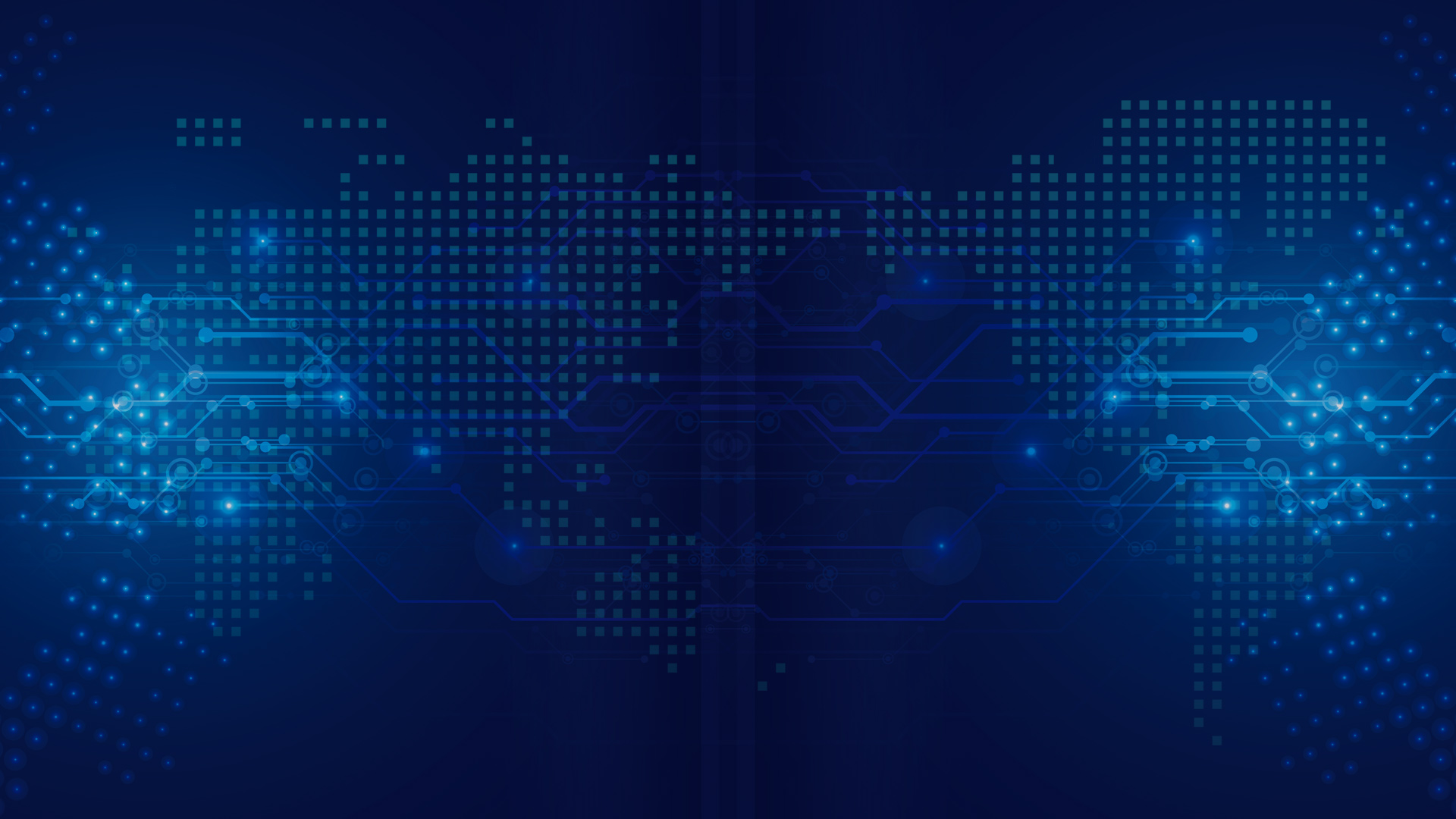 2
X
X
0
THANK YOU
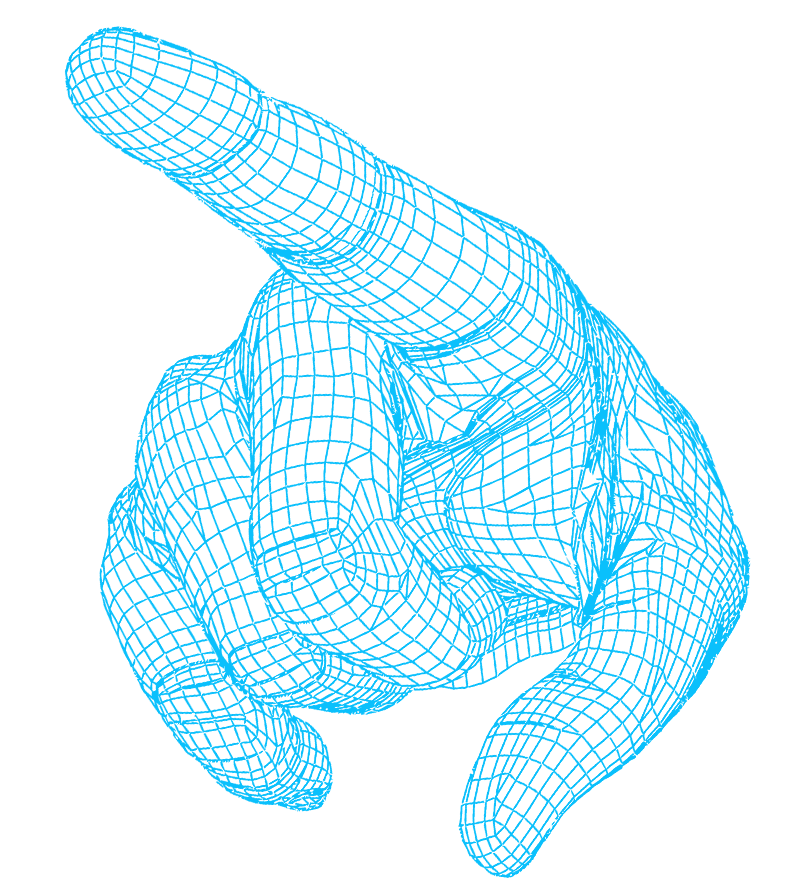 freeppt7.com
Use our editable graphic resources...
You can easily resize these resources without losing quality. To change the color, just ungroup the resource and click on the object you want to change. Then, click on the paint bucket and select the color you want. Group the resource again when you’re done. You can also look for more infographics on JPPPT.COM.